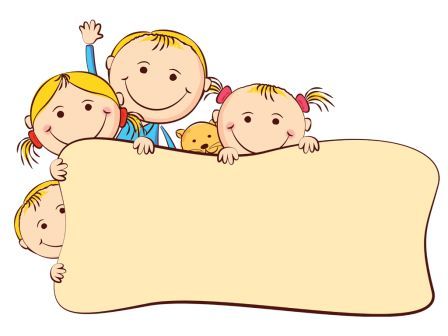 Муниципальное автономное дошкольное образовательное учреждение Муниципального образования город Ирбит
«Детский сад №27»
Развитие познавательной активности дошкольников, через применение полифункционального пособия
"Волшебные бутылочки"
Попова К.Г.
Ирбит, 2017 год
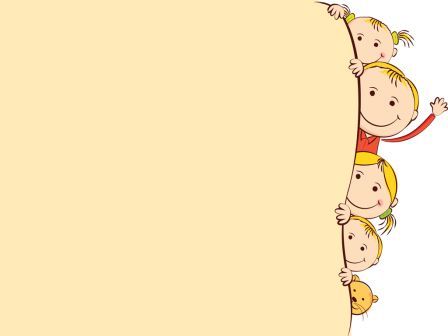 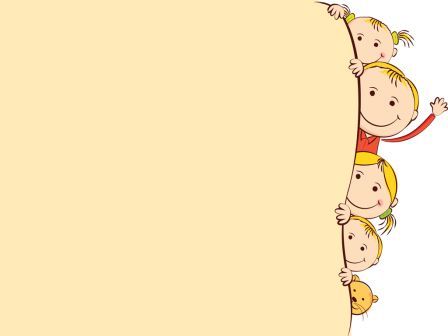 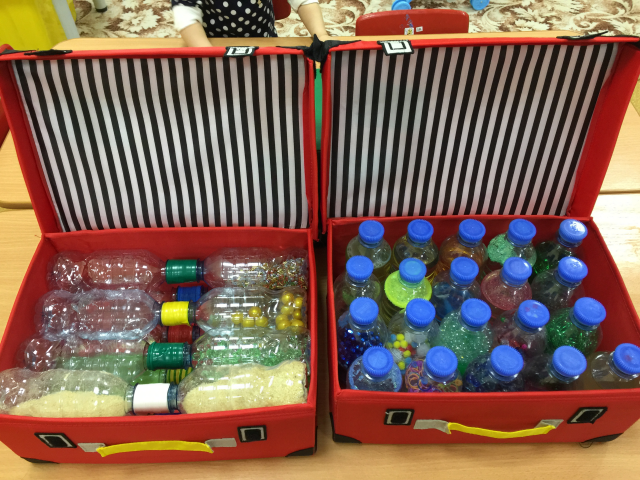 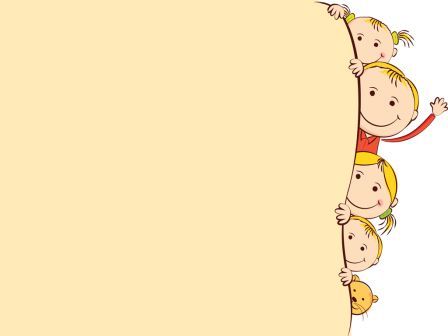 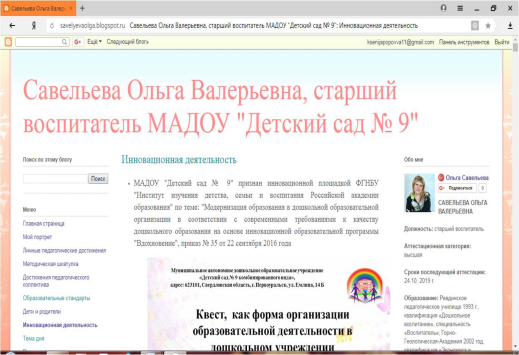 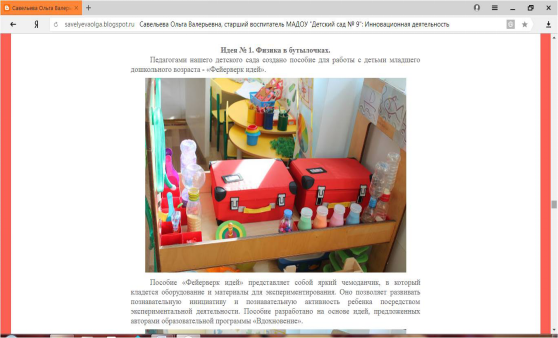 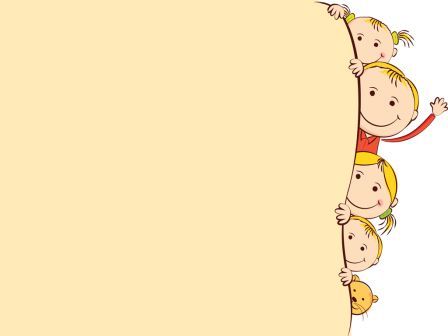 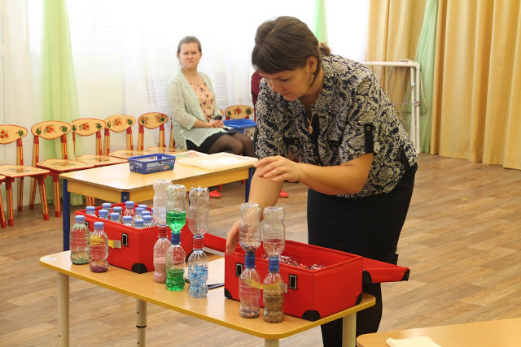 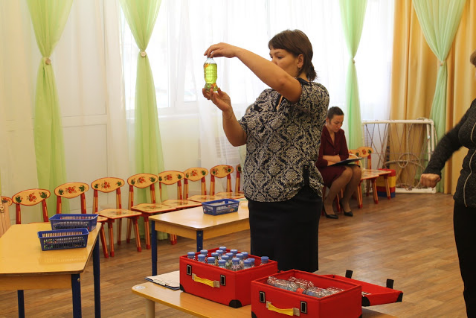 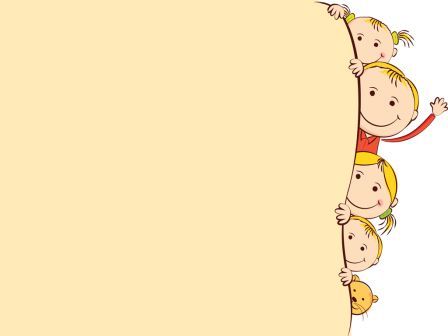 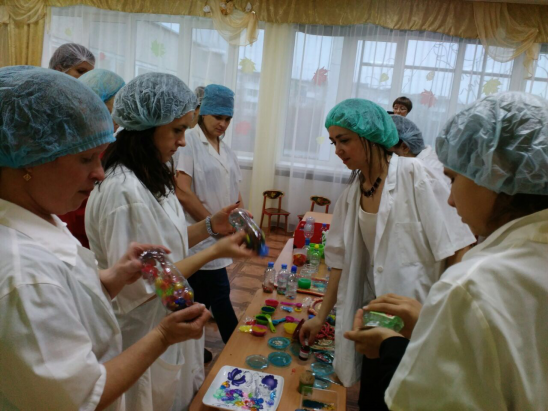 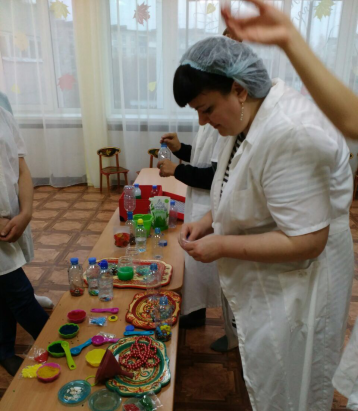 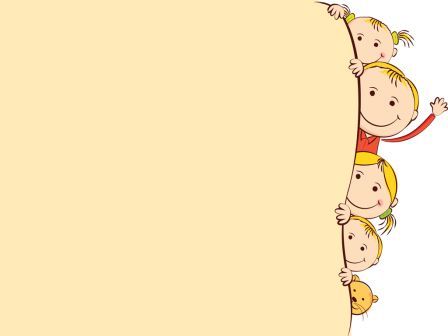 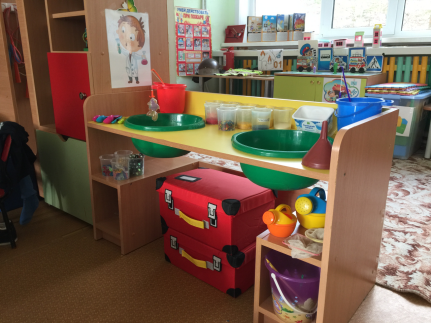 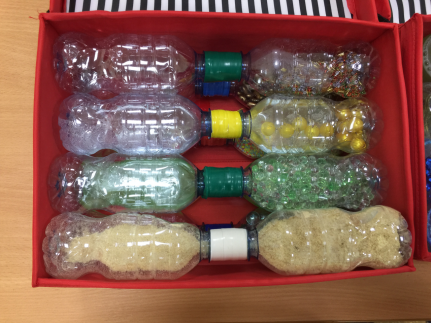 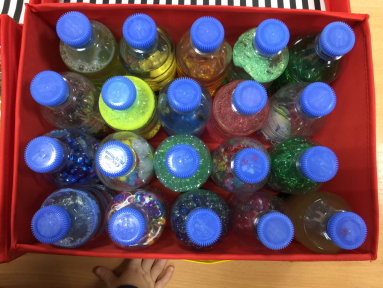 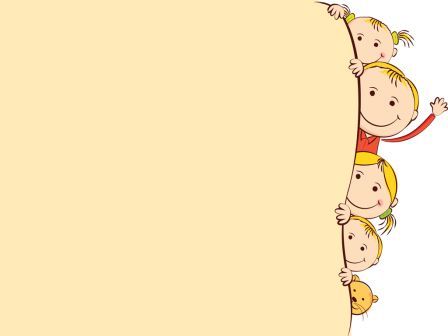 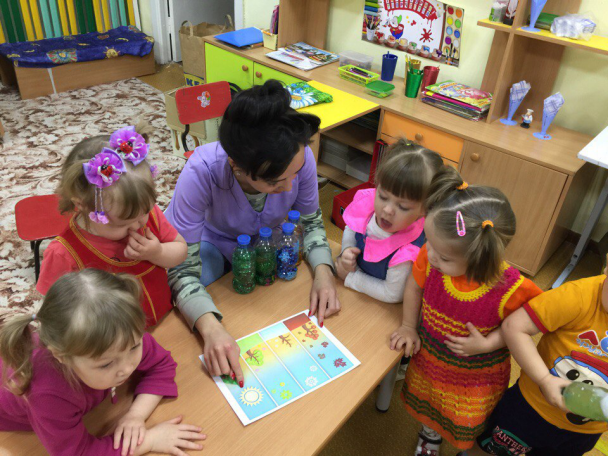 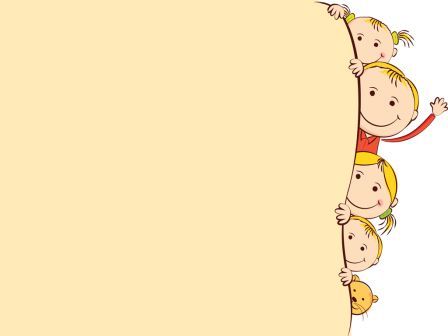